Последствия непредставления налоговой отчетности
Что грозит за несдачу налоговых отчетов
1. Штраф за непредставление в срок Налоговой декларации / Расчета по страховым взносам (п. 1 ст. 119 НК РФ): 
5% от суммы налогов/взносов к уплате по данной декларации/расчету, не перечисленных в срок, за каждый полный или неполный месяц просрочки. Максимальный штраф — 30% от указанной суммы, минимальный — 1 000 руб.
Последствия непредставления налоговой отчетности
При определении размера штрафа должен учитываться размер неуплаченного налога на момент истечения срока, установленного НК для его уплаты. → Если налог по декларации уплачен своевременно и в полном объеме, то штраф за нарушение срока подачи декларации составит 1 000 руб. (п. 18 Постановления Пленума ВАС РФ от 30.07.2013 № 57; Письмо ФНС от 22.08.2014 № СА-4-7/16692).
Пример. Период просрочки рассчитывается от установленной НК даты представления декларации / расчета до фактической даты представления:
дата представления РСВ за 2023 г. – 25.01.2024
расчет представлен 02.05.2024
нарушение срока - 3 полных месяца (с 26.01.2024 по 25.04.2024) и 1 неполный месяц (с 26.04.2024 по 02.05.2024).
Последствия непредставления налоговой отчетности
2. Штраф за непредставление декларации (расчета) на должностное лицо – от 300 до 500 руб. (ст. 15.5 КоАП РФ).
3. Несоблюдение порядка представления налоговой декларации (расчета) в электронной форме (ст. 119.1 НК РФ) – 200 руб.
Кто может представлять отчетность на бумаге (п. 3 ст. 80 НК РФ):
организации, в которых за предшествующий год среднесписочная численность работников не превысила 100 человек
вновь созданные организации, в которых численность работников не превышает 100 человек.
М
Штрафа за ошибки в налоговых декларациях / в Расчете по страховым взносам нет.
Важно
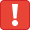 Последствия непредставления налоговой отчетности
Контрольные соотношения по налоговым декларациям / РСВ
Если представленная в ИФНС декларация/расчет не прошла проверку на соответствие контрольным соотношениям (кроме НДС), то совокупная обязанность на основе этой декларации будет сформирована (подп. 1 п. 5 ст. 11.3 НК РФ):
или со дня вступления в силу решения ИФНС по проверке
или со дня, следующего за днем завершения проверки, если нарушений не выявлено
или в течение 10 рабочих дней со дня окончания срока камеральной проверки.
→ Контрольные соотношения разрабатывает ФНС (ID проекта: 143205).
→ Контрольные соотношения по декларации по НДС – Приказ ФНС от 25.05.2021 № ЕД-7-15/519@.
Последствия непредставления налоговой отчетности
4. Блокировка банковских счетов за непредставление отчетности
В случае непредставления налогоплательщиком / налоговым агентом / плательщиком страховых взносов в течение 20 рабочих дней по истечении установленного срока представления:
налоговой декларации
расчета 6-НДФЛ
расчета по страховым взносам
расчета о выплаченных иностранцам доходов 
ИФНС принимает решение о приостановлении операций по счетам. Решение может быть принято в течение 3 лет (подп. 1 п. 3, п. 3.2 ст. 76 НК РФ). → После представления отчетности решение о заморозке отменяется не позднее 1 рабочего дня (п. 3.2 ст. 76 НК РФ). ■